Sept 2017
PAR Verification Multiple BSS Simulation Follow-up
Date: 2017-09-10
Authors:
Slide 1
Kevin Chuang, Mediatek Inc.
Sept 2017
Comment of 11ax D1.0
Slide 2
Kevin Chuang, Mediatek Inc.
Sept 2017
Summary
In this presentation, throughputs of 11ac and 11ax in mixed UL/DL multiple BSS scenarios (3 BSSs) are presented
3 uplinks (3u)
2 uplinks and 1 downlink (2u1d)
1 uplink and 2 downlinks (1u2d)
Observations
11ax has better system throughputs and 5% percentile throughputs than 11ac in all 3 scenarios
In both 11ac and 11ax, the uplink BSS(s) have higher system throughput than the downlink BSS(s)
As the number of stations increases, in 11ac, downlink throughput ratio of the total throughput decreases dramatically, but  in 11ax,  the downlink throughput is more stable
Slide 3
Kevin Chuang, Mediatek Inc.
Sept 2017
Topology
Open area with 3 APs
The distance between any two APs is 30 meters
AP is at the center of 15-meter radius circle
STAs are randomly placed within the circle
Three different scales
13, 26, 52 STAs for each BSS
39, 78, 156 total STAs
Slide 4
Kevin Chuang, Mediatek Inc.
Sept 2017
Simulation Parameters
Slide 5
Kevin Chuang, Mediatek Inc.
Sept 2017
Simulation Setting
STA Access category (AC) setting in each BSS
1/3 STAs are AC_VO (7, 15)
1/3 STAs are AC_VI (15, 31)
1/3 STAs are AC_BE (31, 1023)
OFDMA scheduling
For each available RU, AP selects an associated STA randomly
For the BSS with UL traffic
STAs send 100 bytes UDP traffic to AP every 0.1ms
HE STAs are waiting for trigger frames to transmit UL data
For the BSS with DL traffic
AP sends 100 bytes UDP traffic to each station every 0.1ms 
STAs only send acknowledgement to AP
Slide 6
Kevin Chuang, Mediatek Inc.
Sept 2017
System Throughputs (Mbps)RTS/CTS Enabled
39 STAs



78 STAs



156 STAs
11ax has ~20% to ~120% system T-put gain over 11ac
Slide 7
Kevin Chuang, Mediatek Inc.
Sept 2017
Downlink Throughputs (Mbps)RTS/CTS Enabled
39 STAs



78 STAs



156 STAs
Extremely low DL T-put
11ac AP has to contend
with many many UL
11ac STAs
Slide 8
Kevin Chuang, Mediatek Inc.
Sept 2017
Uplink Throughputs (Mbps)RTS/CTS Enabled
39 STAs



78 STAs



156 STAs
11ax loses in UL T-put but gets balanced DL/UL T-put
Slide 9
Kevin Chuang, Mediatek Inc.
Sept 2017
Throughput vs. Station Position (11ac)
Throughputs are dominated by some STAs
Closer to AP
Higher AC
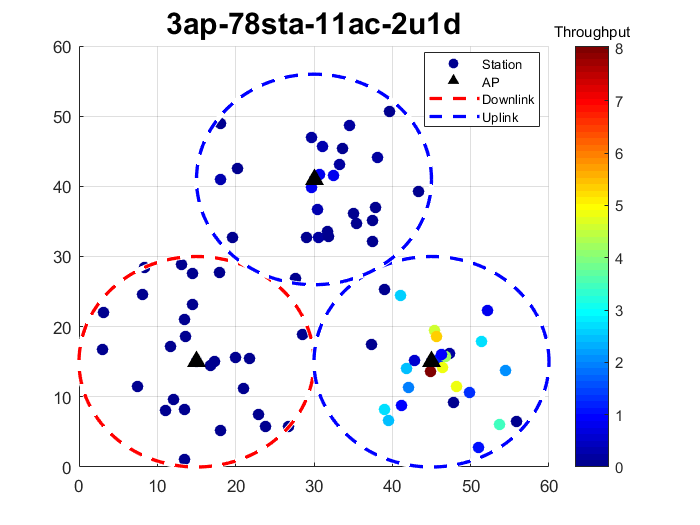 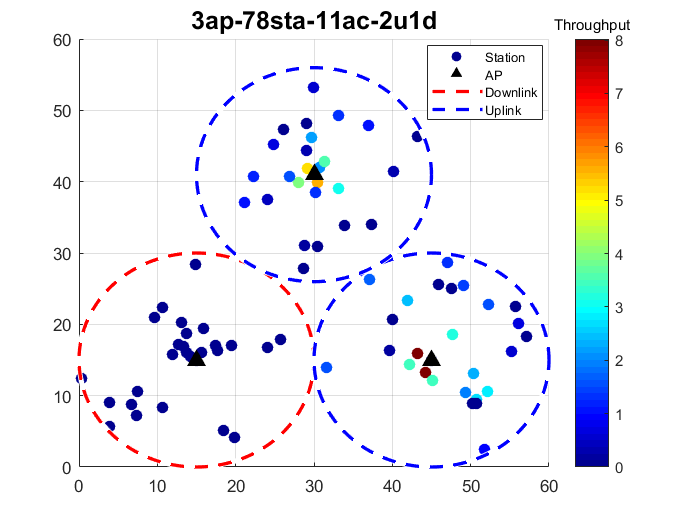 Slide 10
Kevin Chuang, Mediatek Inc.
Sept 2017
Throughput vs. Station Position (11ax)
Throughput among stations are more balanced than 11ac
Stations closer to AP have higher throughputs
UL BSSs have higher system throughputs than DL BSS
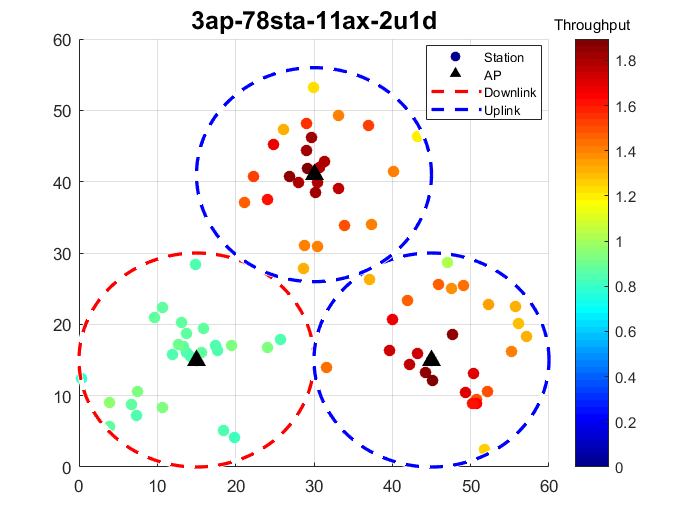 Slide 11
Kevin Chuang, Mediatek Inc.
Sept 2017
Uplink and Downlink Throughputs
For 11ac
UL throughputs are much higher than downlink throughput
AP has to contend with UL stations in nearby BSS 
As the number of stations increases, AP has to contend with more stations
For 11ax
UL throughput and DL throughput are more balanced
UL traffic is triggered by AP
Contention happens among APs 
UL Throughput is slightly higher than DL throughput
Based on the spec.[1], the contention window will not increase when there is no response to trigger frame
Sending trigger frame has lower backoff time and thus has higher chance to access the channel
Slide 12
Kevin Chuang, Mediatek Inc.
Sept 2017
Uplink and Downlink Ratio with different AC of AP
2u1d case
For 11ac
AP with higher priority AC has higher DL ratio to whole system throughput
If AP’s AC is BE and there are many UL STAs, the DL throughput is almost gone  
For 11ax
Balanced throughputs in all cases
Higher Priority AC, lower downlink ratio
Collision among APs happens more frequently
Slide 13
Kevin Chuang, Mediatek Inc.
Sept 2017
System Throughput vs. RTS/CTS
RTS/CTS does help improve throughput in 11ac, but does not have strong impact on throughput in 11ax
11ac 78 STAs
11ax 78 STAs
██  RTS/CTS ON

██  RTS/CTS OFF
Slide 14
Kevin Chuang, Mediatek Inc.
Sept 2017
Data Analysis of 11ac (78 STAs, 2u1d)
Throughputs are dominated by some STAs
Similar behaviors are also observed in other 11ac scenarios
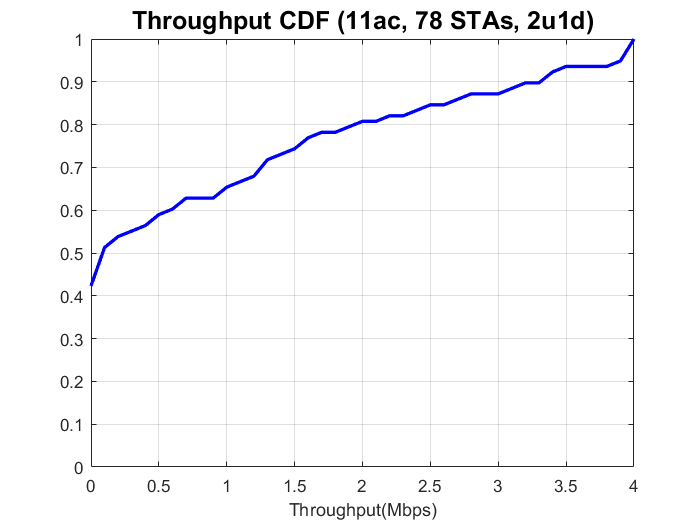 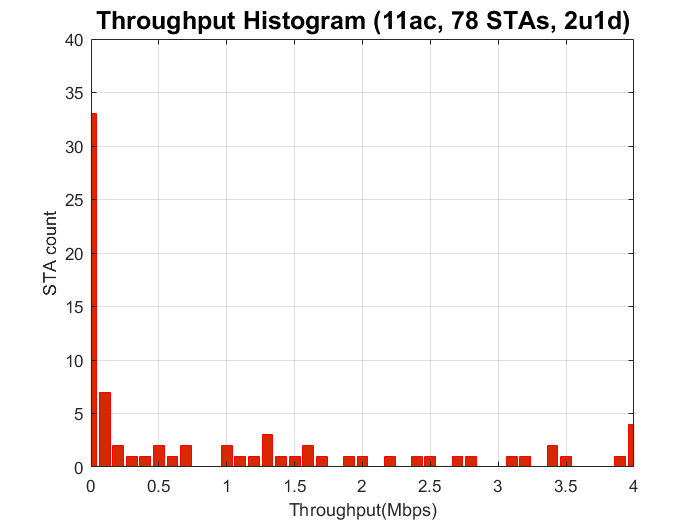 Throughputs are from some STAs
40% stations have very low throughputs
Slide 15
Kevin Chuang, Mediatek Inc.
Sept 2017
Data Analysis of 11ax (78 STAs, 2u1d)
STAs have more balanced throughputs
Small gap between uplink throughputs and downlink throughputs (AP needs to contend with other UL STAs)
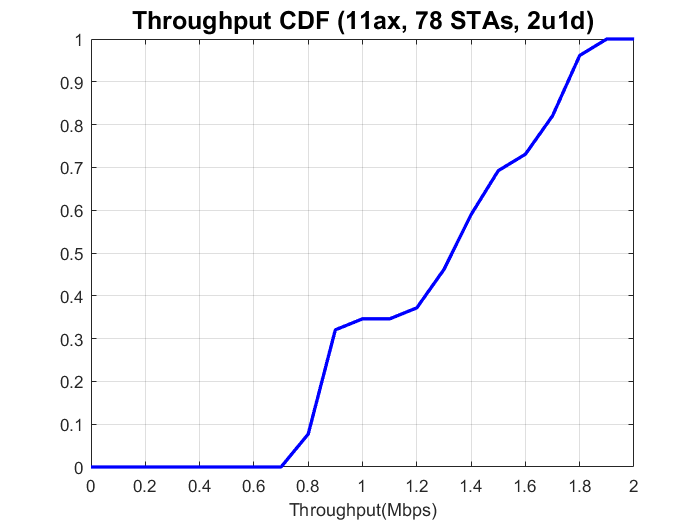 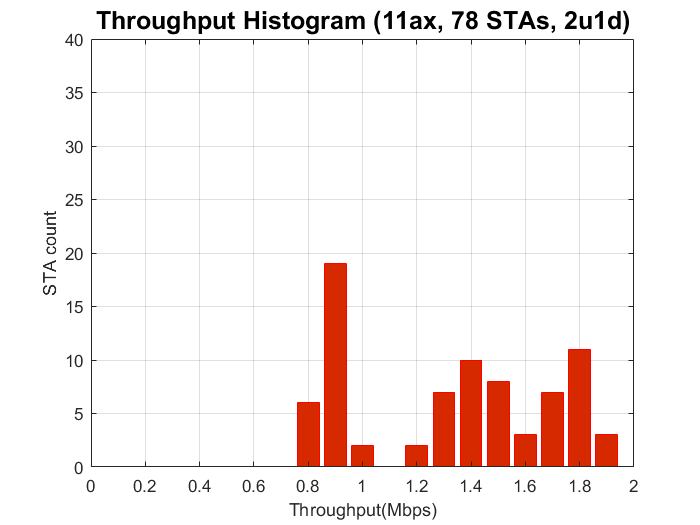 Downlink
Much better 5% percentile 
throughputs
Uplink
Slide 16
Kevin Chuang, Mediatek Inc.
Sept 2017
Discussion
System throughputs
In 11ac, some STAs dominates the system throughputs
In 11ac, RTS/CTS does help improve system throughputs when contention is serious 
AP’s AC makes impact on DL throughputs
5% percentile throughputs in dense environments
Many STAs in 11ac are not able to transmit any data because they cannot access the channel
In dense environments, 11ax is able to provide more balanced throughputs 
Contention only happens among APs
For both UL and DL, also much better 5% percentile throughputs
Slide 17
Kevin Chuang, Mediatek Inc.
Sept 2017
References
IEEE P802.11ax/D1.4, subclause 10.22.2.2
Slide 18
Kevin Chuang, Mediatek Inc.
Sept 2017
backup
Slide 19
Kevin Chuang, Mediatek Inc.
Sept 2017
System Throughputs (Mbps)RTS/CTS Disabled
39 STAs



78 STAs



156 STAs
Slide 20
Kevin Chuang, Mediatek Inc.
Sept 2017
Downlink Throughputs (Mbps)RTS/CTS Enabled
39 STAs



78 STAs



156 STAs
Slide 21
Kevin Chuang, Mediatek Inc.
Sept 2017
Uplink Throughputs (Mbps)RTS/CTS Disabled
39 STAs



78 STAs



156 STAs
Abnormal case, under investigation
Slide 22
Kevin Chuang, Mediatek Inc.
Sept 2017
Uplink and Downlink Ratio with different AC of AP
2u1d case
Slide 23
Kevin Chuang, Mediatek Inc.